Русский язык
8
класс
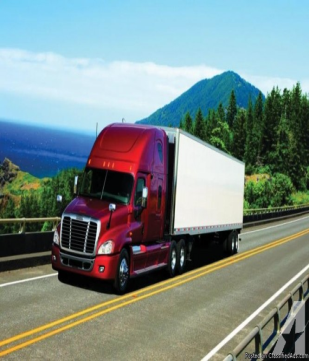 Тема: Как сказать о действии и состоянии лица 
или предмета.
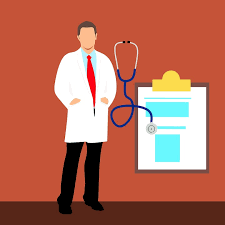 Что такое сказуемое?
Когда говорят о действии и состоянии лица или предмета, употребляются глаголы. В предложении они являются сказуемыми.
Грамматическая основа предложения
грамматическая     
      основа предложения
Подлежащее
Сказуемое
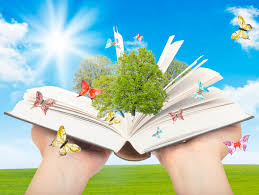 Внимание! Запомните!
Я читаю. (согласуется в лице и числе)
   
Наступило утро. (согласуется в роде и числе)
Внимание! Запомните!
На столе лежало много журналов
Внимание! Запомните!
Листва деревьев пожелтела
Внимание! Запомните!
НУУ (Национальный университет Узбекистана)
   объявил новый набор студентов.
Внимание! Запомните!
Такси остановилось недалеко от дома.
Внимание! Запомните!
Кто-то постучал в дверь.
Внимание! Запомните!
Что с возу упало, то пропало.
Внимание! Запомните!
Чтение – вот лучшее учение.
   Трижды три – девять.
Тире между подлежащим и сказуемым ставится…
имя существ. – имя существ. 
Книга – друг человека.
Тире между подлежащим  и сказуемым ставится, если …
3. имя существ. – н.\ф. глагола. 
Долг гражданина – беречь и любить Родину!
2. н.\ф.глагола – н.\ф.глагола. 
Говорить с ними – только слова тратить.
4. н.\ф.глагола – имя существ.
Помогать ближнему – назначение человека.
5. числительным – числительным.
Трижды три – девять.
Тире между подлежащим и сказуемым не ставится…
1. подлежащее выражено личным местоимением.  Он человек.
Тире между подлежащим  и сказуемым не ставится, если …
3.  в составе сказуемого есть слова как, будто, словно. Луг как ковёр
2. в составе сказуемого есть отрицательная частица не. Старость не радость
4. сказуемое выражено именем прилагательным.  Осенний лес прекрасен.
5. между подлежащим и сказуемым стоит вводное слово. Хива, конечно, город-сказка.
Лингвистическая задача
Спишите, употребив правильную форму сказуемого. Выделите грамматические основы предложений.
Лингвистическая задача
1. На собрание (пришли, пришло) несколько родителей.
2. Кто-нибудь из вас  (читал, читали) этот рассказ.
3. Никто из присутствующих не (ответил, ответили) на заданный вопрос.
4. ООН (отметил, отметила) 75-летие своего основания.
5. США (объявил, объявили) о выходе из Договора об открытом небе.
6. На пёстрых лужайках, где были установлены игровые площадки, (резвилась, резвились) детвора.
Лингвистическая задача. Проверьте!
1. На собрание пришло несколько родителей.
2. Кто-нибудь из вас  читал этот рассказ?
3. Никто из присутствующих не ответил на заданный вопрос.
4. Организация объединённых наций отметила 75-летие своего основания.
5. Соединённые штаты Америки объявили о выходе из Договора об открытом небе.
6. На пёстрых лужайках, где были установлены игровые площадки, резвилась детвора.
Технология соответствий
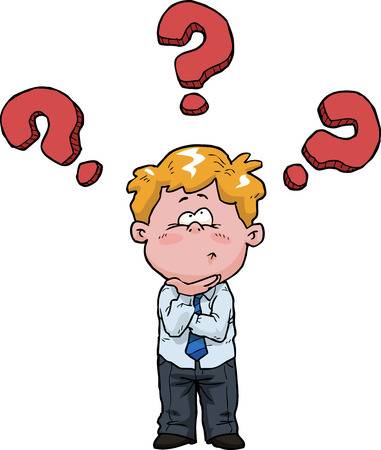 В предложениях, данных в левом столбце, найдите подлежащее и сказуемое, укажите соответствующее объяснение из правого столбца, почему между ними ставится (не ставится) тире (укажите стрелками).
Технология соответствий
Технология соответствий. Проверьте!
Задание для самостоятельного выполнения
§ 5. Как сказать о действии и состоянии лица или предмета.                                                                                       
                                     Упражнение 45, 46 (стр. 21).
Упражнение
298
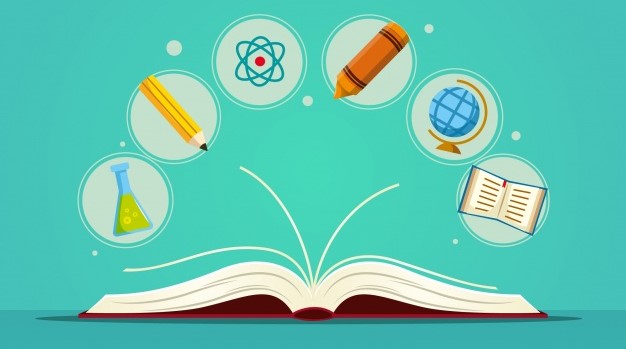